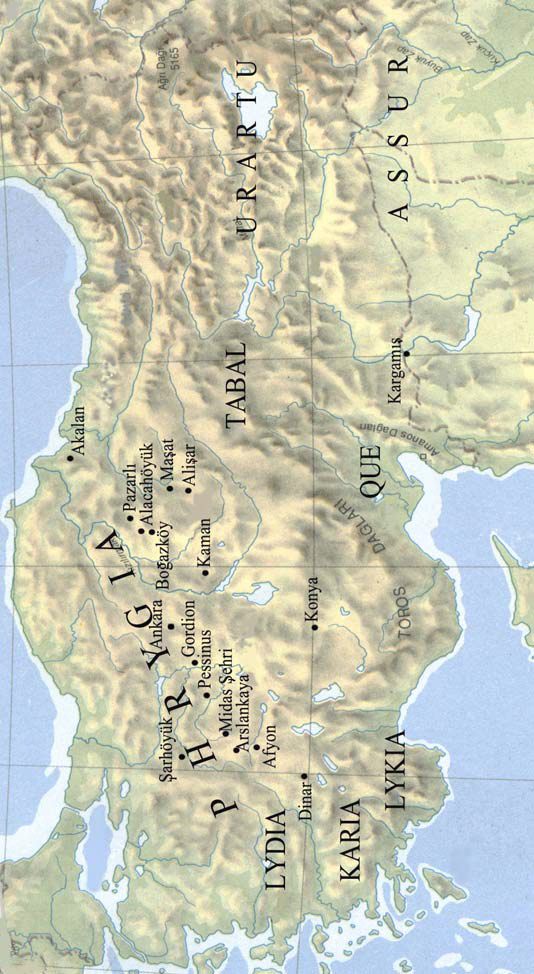 ANADOLU UYGARLIKLARI
URARTULAR
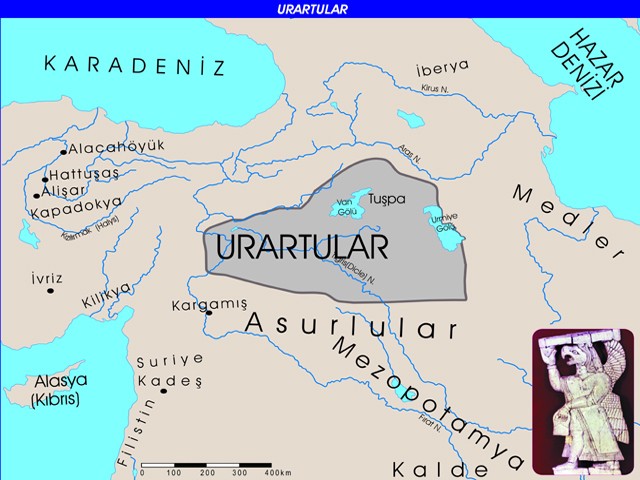 [Speaker Notes: Hurriler’in yıkılması ile anne kraliçe URARTU’NUN adıyla Van (TUŞBA)başkent merkezde olan dönemin en güçlü devletlerinden birini kurmuşlardır.

Bazı yerleşim merkezlerinde yapımında harç kullanmadıkları yapılar tespit edilmiştir. Bu Urartuların eriştiği üstün seviyeyi göstermektedir. 35 ton ağırlığındaki taş bloğunu kaleye burç olarak dikmişlerdir.

Yaptıkları barajlar ve su kanalları ile bataklık kurutmada, tahıl ve hayvan yerleştirmede olduğu gibi maden işçiliğinde son derece ileri bir medeniyete sahiptirler.

El sanatlarında ileri gitmişlerdir ve bunların çoğunu ihraç etmişlerdir.

Urartular ölümden sonraki hayata inanırlar.Bundan dolayı mezarlarını ev ve odaya benzer şekilde yapmış içerisine eşyalar koymuşlardır. İlk kaya mezarlarını Urartular’da Tuşpa yakınlarındaki kral mezarlarında görmekteyiz.

Milli tanrıları Haldi, gök tanrısı Teşaba, güneş tanrısı Şivini’dir.]
Hurriler’in yıkılması ile anne kraliçe URARTU’NUN adıyla Van (TUŞBA)başkent merkezde olan dönemin en güçlü devletlerinden birini kurmuşlardır.

Bazı yerleşim merkezlerinde yapımında harç kullanmadıkları yapılar tespit edilmiştir. Bu Urartuların eriştiği üstün seviyeyi göstermektedir. 35 ton ağırlığındaki taş bloğunu kaleye burç olarak dikmişlerdir.

Yaptıkları barajlar ve su kanalları ile bataklık kurutmada, tahıl ve hayvan yerleştirmede olduğu gibi maden işçiliğinde son derece ileri bir medeniyete sahiptirler.

El sanatlarında ileri gitmişlerdir ve bunların çoğunu ihraç etmişlerdir.

Urartular ölümden sonraki hayata inanırlar.Bundan dolayı mezarlarını ev ve odaya benzer şekilde yapmış içerisine eşyalar koymuşlardır. İlk kaya mezarlarını Urartular’da Tuşpa yakınlarındaki kral mezarlarında görmekteyiz.

Milli tanrıları Haldi, gök tanrısı Teşaba, güneş tanrısı Şivini’dir.
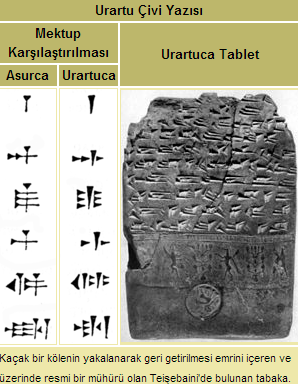 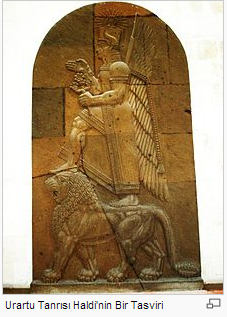 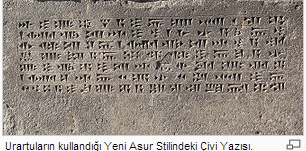 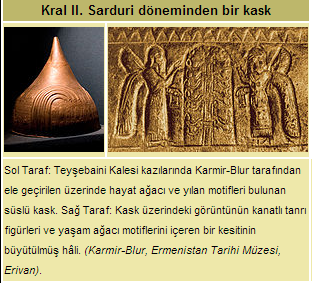 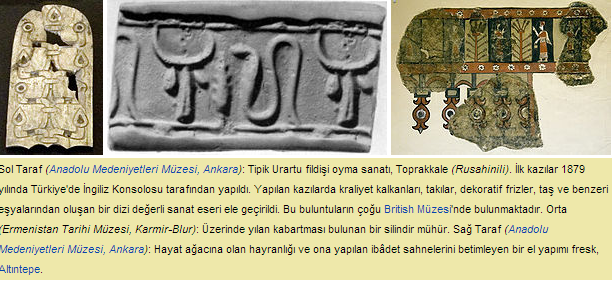 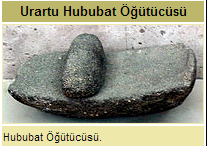 [Speaker Notes: Hurriler’in yıkılması ile anne kraliçe URARTU’NUN adıyla Van (TUŞBA)başkent merkezde olan dönemin en güçlü devletlerinden birini kurmuşlardır.

Bazı yerleşim merkezlerinde yapımında harç kullanmadıkları yapılar tespit edilmiştir. Bu Urartuların eriştiği üstün seviyeyi göstermektedir. 35 ton ağırlığındaki taş bloğunu kaleye burç olarak dikmişlerdir.

Yaptıkları barajlar ve su kanalları ile bataklık kurutmada, tahıl ve hayvan yerleştirmede olduğu gibi maden işçiliğinde son derece ileri bir medeniyete sahiptirler.

El sanatlarında ileri gitmişlerdir ve bunların çoğunu ihraç etmişlerdir.

Urartular ölümden sonraki hayata inanırlar.Bundan dolayı mezarlarını ev ve odaya benzer şekilde yapmış içerisine eşyalar koymuşlardır. İlk kaya mezarlarını Urartular’da Tuşpa yakınlarındaki kral mezarlarında görmekteyiz.

Milli tanrıları Haldi, gök tanrısı Teşaba, güneş tanrısı Şivini’dir.]
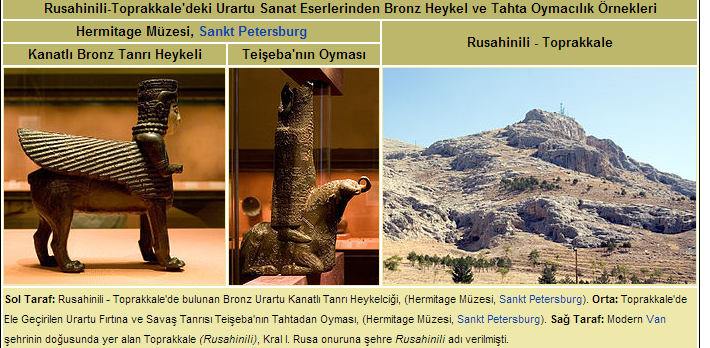 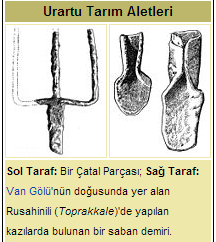 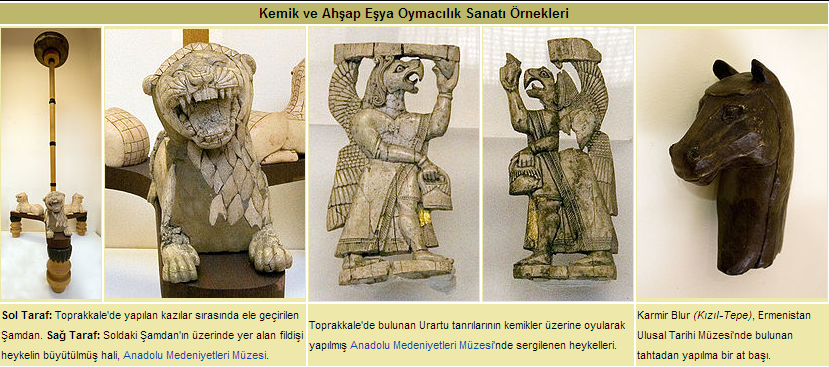 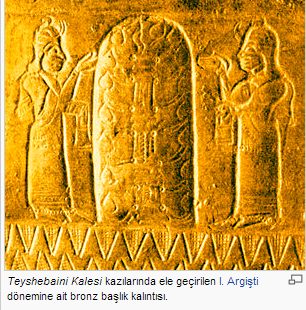 [Speaker Notes: Hurriler’in yıkılması ile anne kraliçe URARTU’NUN adıyla Van (TUŞBA)başkent merkezde olan dönemin en güçlü devletlerinden birini kurmuşlardır.

Bazı yerleşim merkezlerinde yapımında harç kullanmadıkları yapılar tespit edilmiştir. Bu Urartuların eriştiği üstün seviyeyi göstermektedir. 35 ton ağırlığındaki taş bloğunu kaleye burç olarak dikmişlerdir.

Yaptıkları barajlar ve su kanalları ile bataklık kurutmada, tahıl ve hayvan yerleştirmede olduğu gibi maden işçiliğinde son derece ileri bir medeniyete sahiptirler.

El sanatlarında ileri gitmişlerdir ve bunların çoğunu ihraç etmişlerdir.

Urartular ölümden sonraki hayata inanırlar.Bundan dolayı mezarlarını ev ve odaya benzer şekilde yapmış içerisine eşyalar koymuşlardır. İlk kaya mezarlarını Urartular’da Tuşpa yakınlarındaki kral mezarlarında görmekteyiz.

Milli tanrıları Haldi, gök tanrısı Teşaba, güneş tanrısı Şivini’dir.]
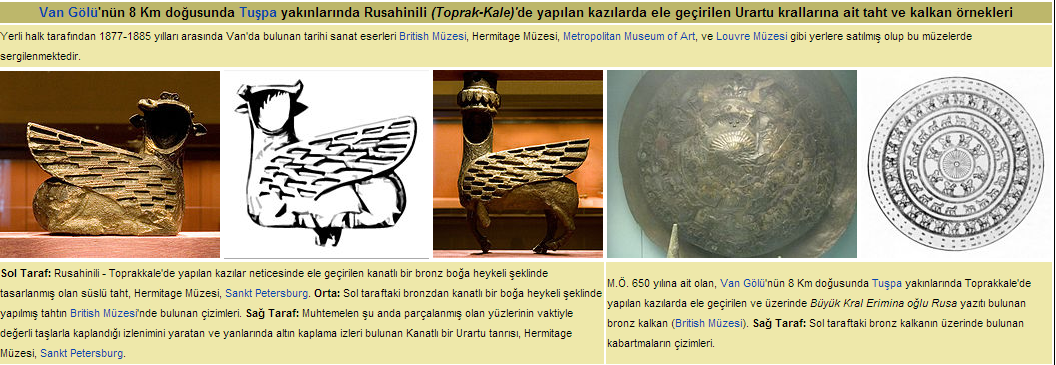 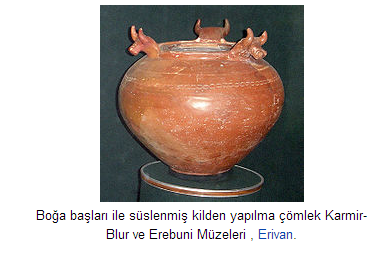 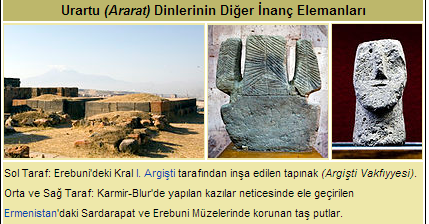 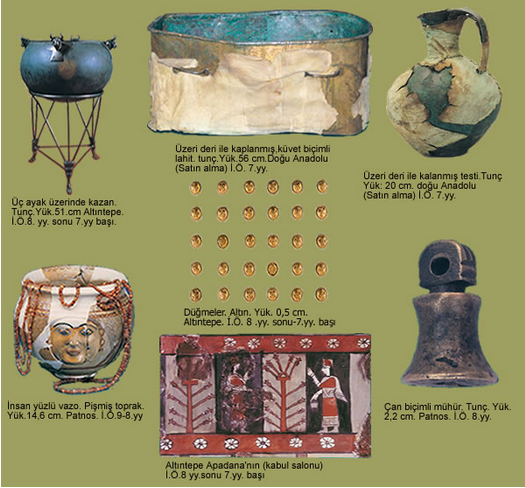 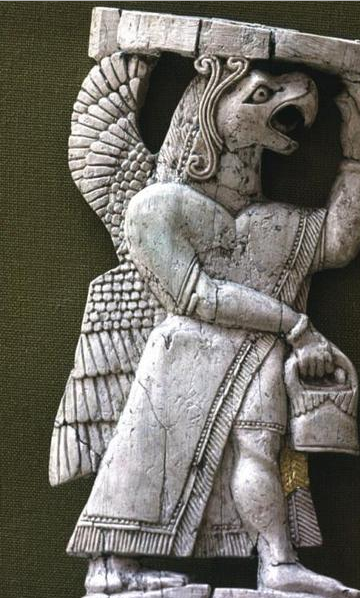 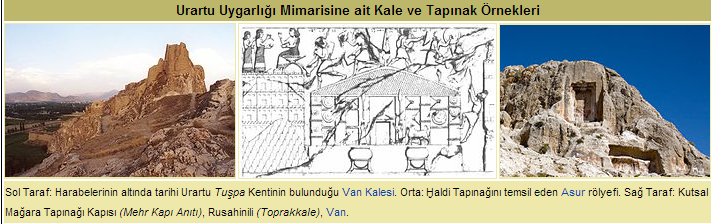 [Speaker Notes: Hurriler’in yıkılması ile anne kraliçe URARTU’NUN adıyla Van (TUŞBA)başkent merkezde olan dönemin en güçlü devletlerinden birini kurmuşlardır.

Bazı yerleşim merkezlerinde yapımında harç kullanmadıkları yapılar tespit edilmiştir. Bu Urartuların eriştiği üstün seviyeyi göstermektedir. 35 ton ağırlığındaki taş bloğunu kaleye burç olarak dikmişlerdir.

Yaptıkları barajlar ve su kanalları ile bataklık kurutmada, tahıl ve hayvan yerleştirmede olduğu gibi maden işçiliğinde son derece ileri bir medeniyete sahiptirler.

El sanatlarında ileri gitmişlerdir ve bunların çoğunu ihraç etmişlerdir.

Urartular ölümden sonraki hayata inanırlar.Bundan dolayı mezarlarını ev ve odaya benzer şekilde yapmış içerisine eşyalar koymuşlardır. İlk kaya mezarlarını Urartular’da Tuşpa yakınlarındaki kral mezarlarında görmekteyiz.

Milli tanrıları Haldi, gök tanrısı Teşaba, güneş tanrısı Şivini’dir.]
URARTULARIN TEKERLEKLİ VE ATLARIN ÇEKTİĞİ SAVAŞ ARABASINI BÖLGEDE ÜRETEN İLK TOPLULUK OLDUĞU TAHMİN EDİLİYOR ÜRETİLEN BU ARABALAR KOMŞU ÜLKELERE, UZAK BÖLGELERE İHRAÇ EDİLİYORDU. BURADAN DA ANADOLU'NUN ARABA ÜRETİM MERKEZİNİN, OTOMOTİV SEKTÖRÜNÜN VAN GÖLÜ HAVZASI OLDUĞUNU ANLAŞILIYOR
[Speaker Notes: Hurriler’in yıkılması ile anne kraliçe URARTU’NUN adıyla Van (TUŞBA)başkent merkezde olan dönemin en güçlü devletlerinden birini kurmuşlardır.

Bazı yerleşim merkezlerinde yapımında harç kullanmadıkları yapılar tespit edilmiştir. Bu Urartuların eriştiği üstün seviyeyi göstermektedir. 35 ton ağırlığındaki taş bloğunu kaleye burç olarak dikmişlerdir.

Yaptıkları barajlar ve su kanalları ile bataklık kurutmada, tahıl ve hayvan yerleştirmede olduğu gibi maden işçiliğinde son derece ileri bir medeniyete sahiptirler.

El sanatlarında ileri gitmişlerdir ve bunların çoğunu ihraç etmişlerdir.

Urartular ölümden sonraki hayata inanırlar.Bundan dolayı mezarlarını ev ve odaya benzer şekilde yapmış içerisine eşyalar koymuşlardır. İlk kaya mezarlarını Urartular’da Tuşpa yakınlarındaki kral mezarlarında görmekteyiz.

Milli tanrıları Haldi, gök tanrısı Teşaba, güneş tanrısı Şivini’dir.]
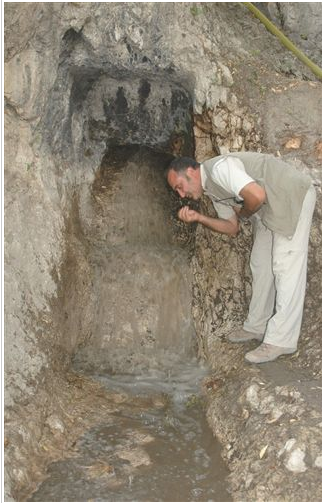 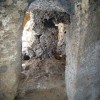 VAN GEVAŞTA BULUNAN  2 KATLI 8 ODALI URARTU KAYA MEZARI

URARTULARDAN KALMA 2500 YILLIK ÇEŞME
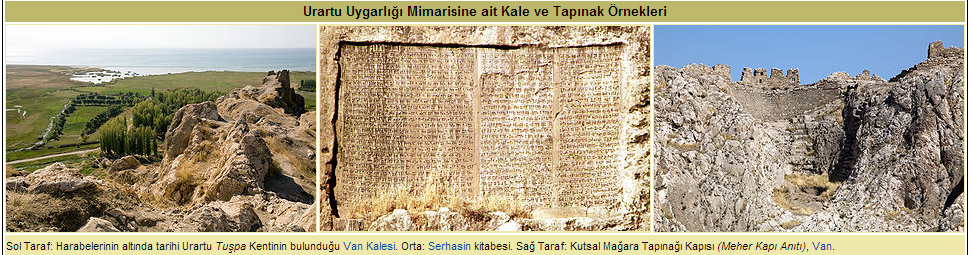 [Speaker Notes: Hurriler’in yıkılması ile anne kraliçe URARTU’NUN adıyla Van (TUŞBA)başkent merkezde olan dönemin en güçlü devletlerinden birini kurmuşlardır.

Bazı yerleşim merkezlerinde yapımında harç kullanmadıkları yapılar tespit edilmiştir. Bu Urartuların eriştiği üstün seviyeyi göstermektedir. 35 ton ağırlığındaki taş bloğunu kaleye burç olarak dikmişlerdir.

Yaptıkları barajlar ve su kanalları ile bataklık kurutmada, tahıl ve hayvan yerleştirmede olduğu gibi maden işçiliğinde son derece ileri bir medeniyete sahiptirler.

El sanatlarında ileri gitmişlerdir ve bunların çoğunu ihraç etmişlerdir.

Urartular ölümden sonraki hayata inanırlar.Bundan dolayı mezarlarını ev ve odaya benzer şekilde yapmış içerisine eşyalar koymuşlardır. İlk kaya mezarlarını Urartular’da Tuşpa yakınlarındaki kral mezarlarında görmekteyiz.

Milli tanrıları Haldi, gök tanrısı Teşaba, güneş tanrısı Şivini’dir.]
KALE YAPIMINDA KULLANILAN TAŞ BLOKLAR
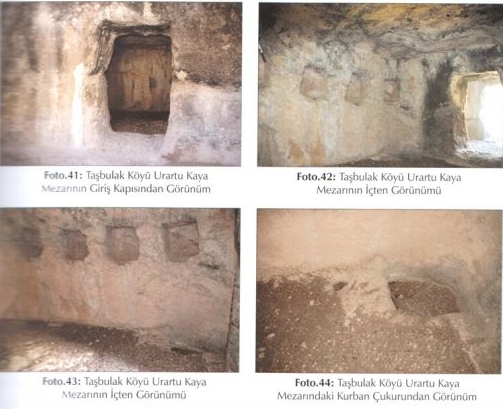 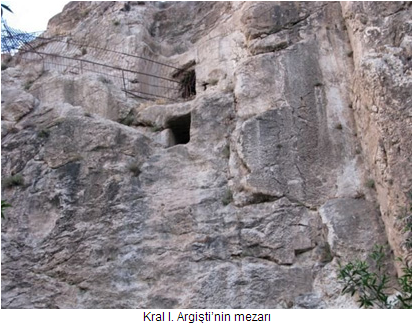 [Speaker Notes: Hurriler’in yıkılması ile anne kraliçe URARTU’NUN adıyla Van (TUŞBA)başkent merkezde olan dönemin en güçlü devletlerinden birini kurmuşlardır.

Bazı yerleşim merkezlerinde yapımında harç kullanmadıkları yapılar tespit edilmiştir. Bu Urartuların eriştiği üstün seviyeyi göstermektedir. 35 ton ağırlığındaki taş bloğunu kaleye burç olarak dikmişlerdir.

Yaptıkları barajlar ve su kanalları ile bataklık kurutmada, tahıl ve hayvan yerleştirmede olduğu gibi maden işçiliğinde son derece ileri bir medeniyete sahiptirler.

El sanatlarında ileri gitmişlerdir ve bunların çoğunu ihraç etmişlerdir.

Urartular ölümden sonraki hayata inanırlar.Bundan dolayı mezarlarını ev ve odaya benzer şekilde yapmış içerisine eşyalar koymuşlardır. İlk kaya mezarlarını Urartular’da Tuşpa yakınlarındaki kral mezarlarında görmekteyiz.

Milli tanrıları Haldi, gök tanrısı Teşaba, güneş tanrısı Şivini’dir.]
51 KM UZUNLUĞUNDAKİ ŞAMRAN KANALI
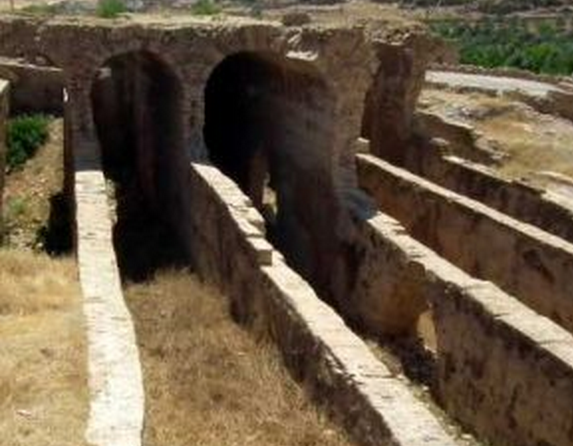 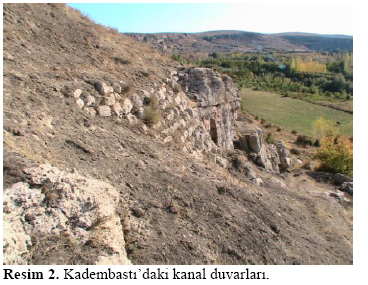 KAYNAKÇA:

Fazıl Şenol, Türkiye Turizm Coğrafyası, Detay Yayıncılık

Mehmet Gürdal, Türkiye Turizm Coğrafyası, Nobel Yayıncılık

 Gürhan Aktaş, Türkiye Turizm Coğrafyası, Detay   Yayıncılık